1
Additive Manufacture within BAE SystemsAir Sector
Kevin Pickup
Lead Engineer – NDT – Responsible Level 3

Acknowledgments:
Matt Stevens Rebecca Clamp, Peter Stewart – New Product & Process Development Centre - BAE
2
BAE SYSTEMS Air Sector
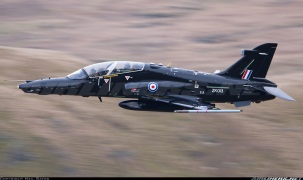 A through-life business delivering information superiority and air power to our customers in the UK and overseas.

Core capabilities include in-service support, systems integration, information systems and services, rapid engineering, manufacturing, maintenance, repair and upgrade and military training.

Programmes include production of Typhoon combat and Hawk trainer aircraft, F-35 Lightning II sub-assembly manufacture, support and upgrades for Typhoon, Tornado and Hawk aircraft and the development of next generation of Remotely Piloted Air Systems and defence information systems.


24 UK sites with a presence in Germany, Saudi Arabia, Australia and the US.
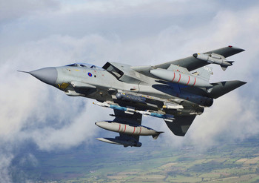 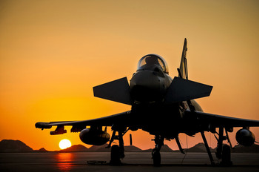 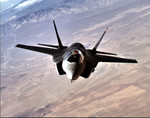 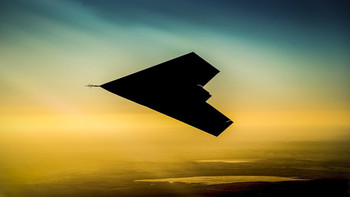 3
Military Air & InformationAircraft Programmes & Manufacturing Context
Concept
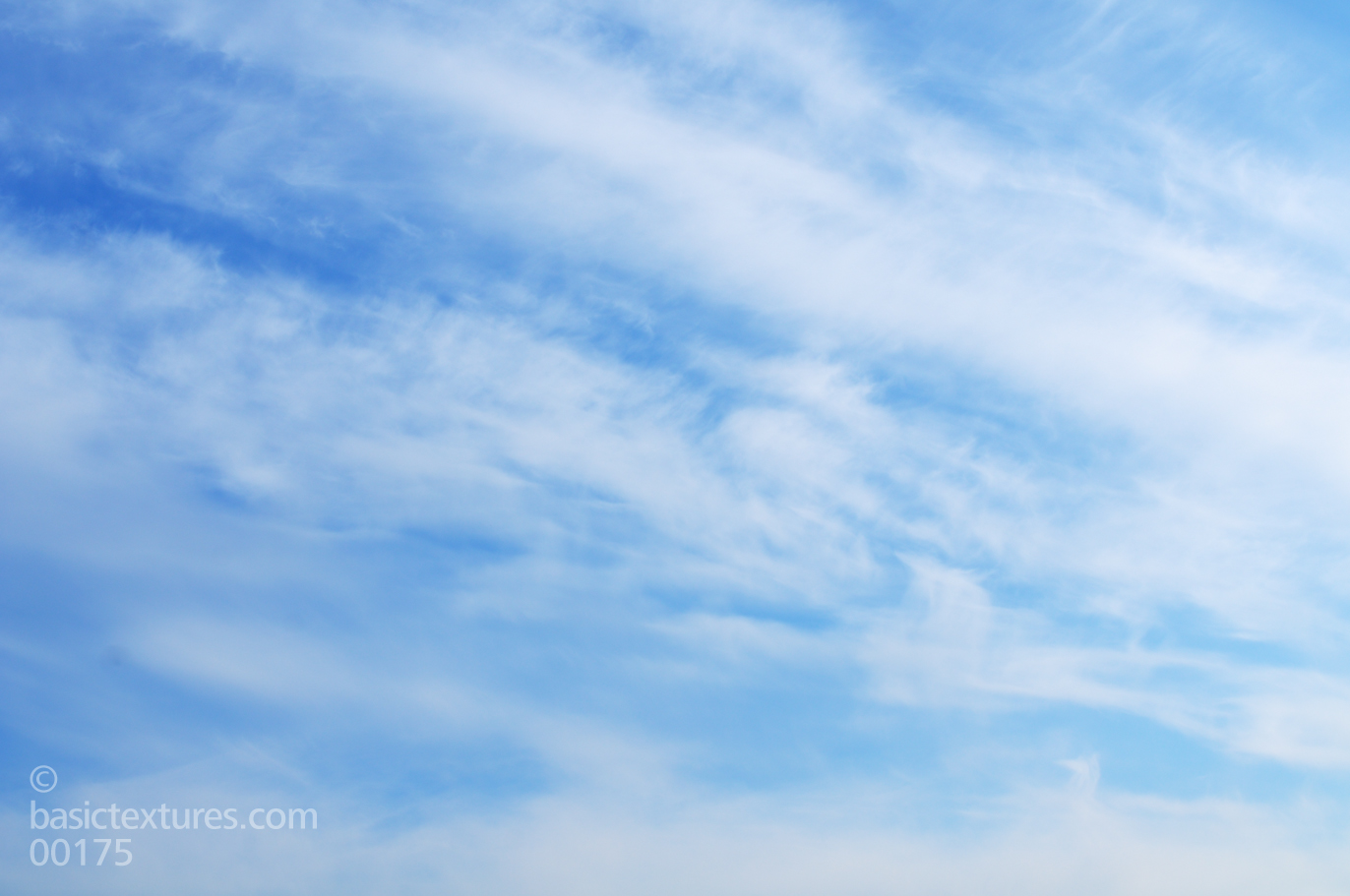 Assessment
Development
Manufacture
In-Service
Disposal
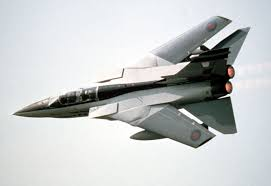 Tornado
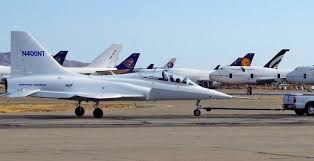 TX
Hawk
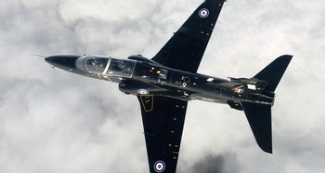 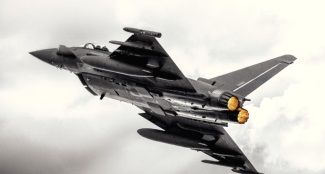 Typhoon
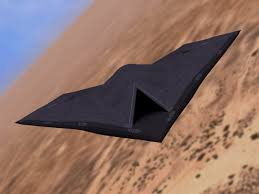 Future Programmes
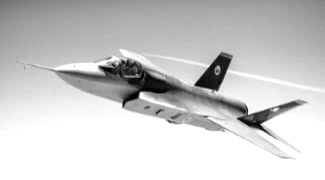 F35
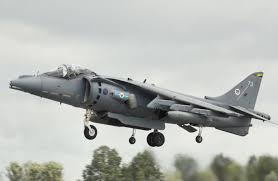 Harrier
/ AV8B
4
New Product & Process Development Centre (NPPDC)Vision
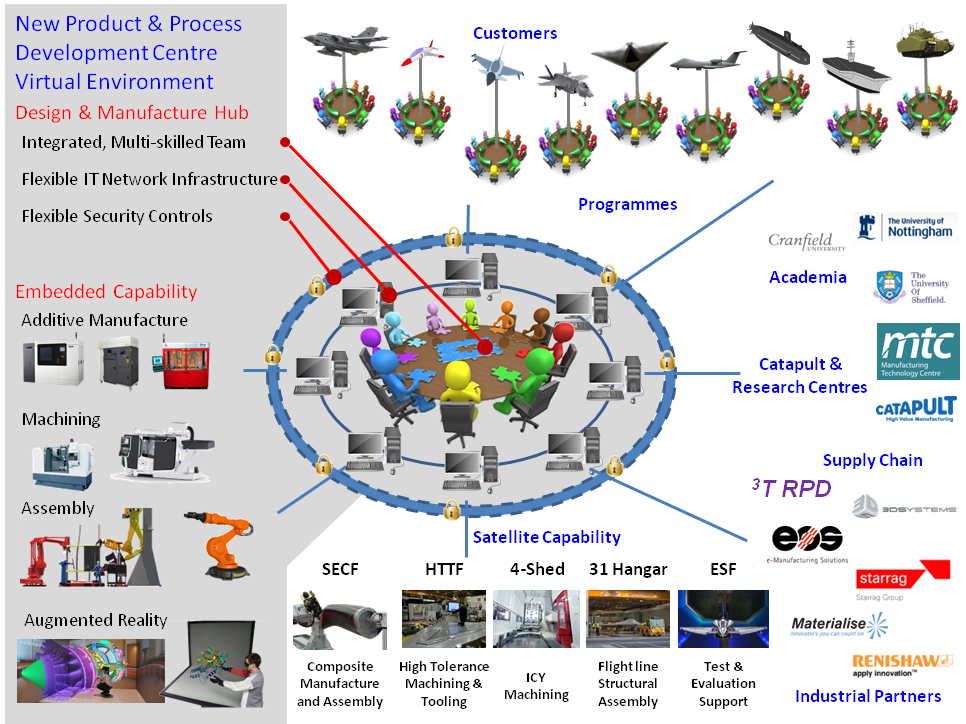 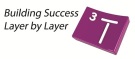 5
NPPDC - Our Capability so far…
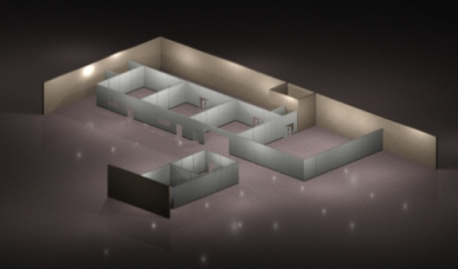 Stereolithography
Design & Engineering
Selective Laser Sintering
Selective Laser Melting
Fused Deposition Modelling
Selective Laser Sintering
Metallic Wire Deposition
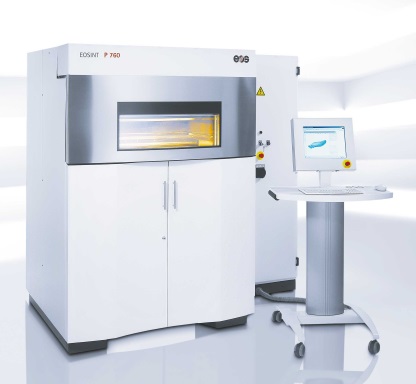 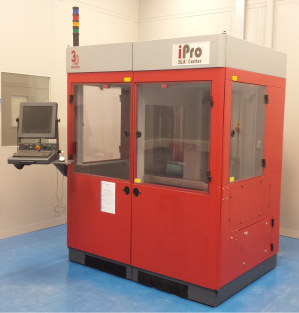 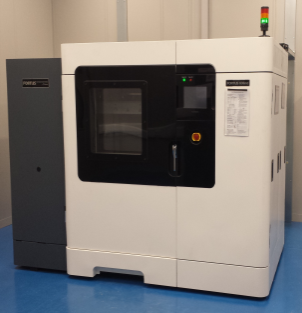 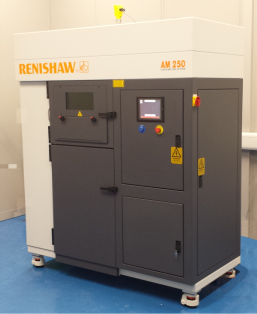 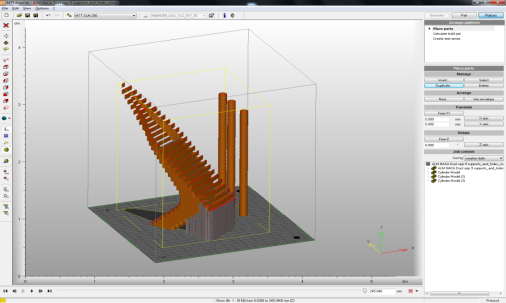 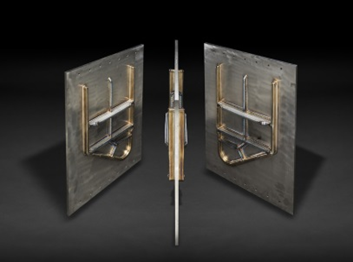 Extruded Plastic Deposition Process

Build Envelope
600 x 900 x 600mm

3 x Primary Machine + 
Multiple Smaller Machine Capability
UV Cured Resin Process

Build Envelope
650 x 750 x 300mm

Dual System Capability
Laser Sintered, Metallic Powder Bed Process

Build Envelope 250 x 250 x 300mm

Stainless Steel and Commercially Pure Titanium Capability
Laser Sintered, Nylon 
Powder Bed Process

Build Envelope
700 x 380 x 580mm

Extensive Power Handling Systems
3D Modelling Software

Design Optimisation for Additive Manufacturing

 Topological Design Optimisation
6
Case Study ECS ductpart consolidation & performance enhancement
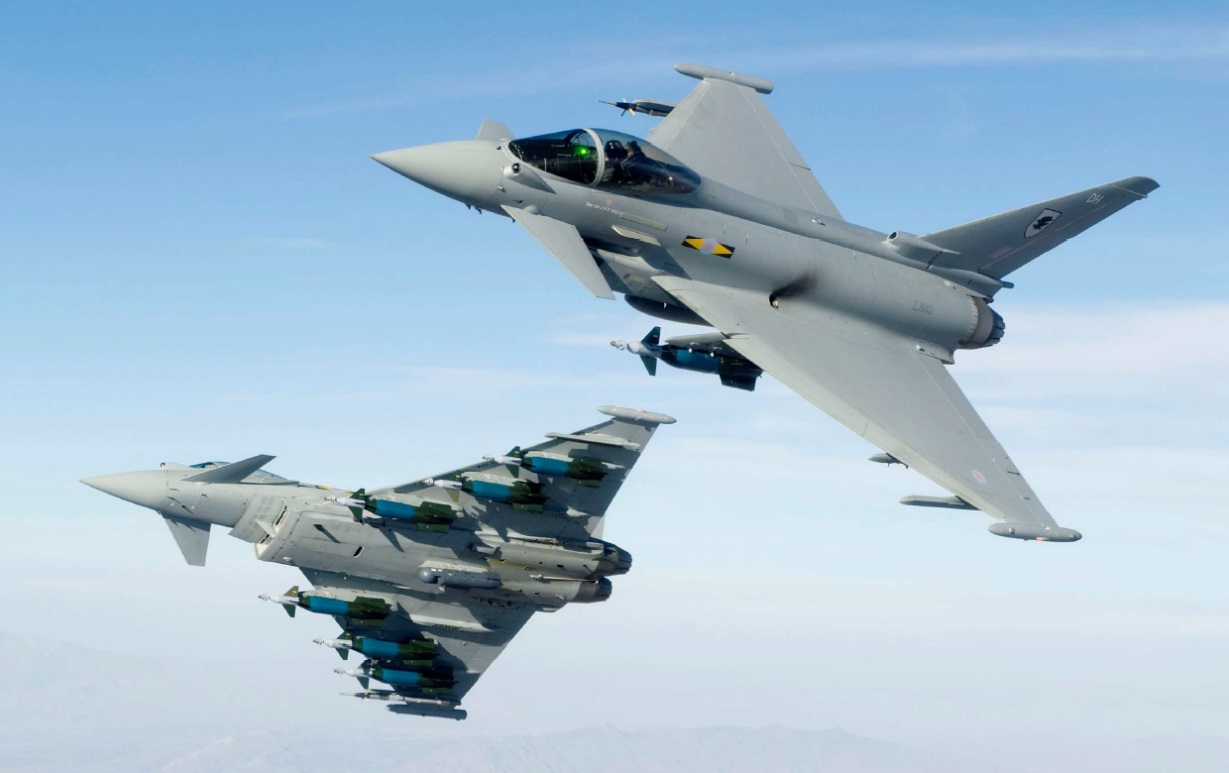 Background
The Typhoon aircraft is going to have an upgraded E-scan radar system

Higher level of cooling required from ECS system.

Opportunity to improve design, reduce the number of parts

SLS PA2241FR material fully qualified
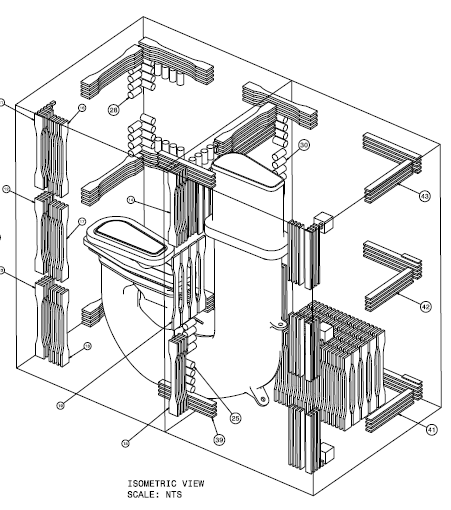 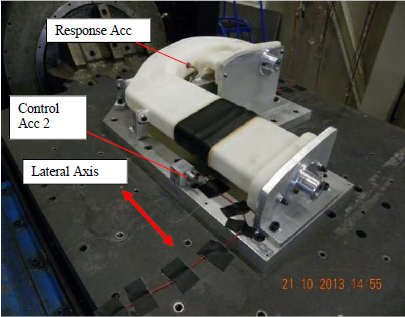 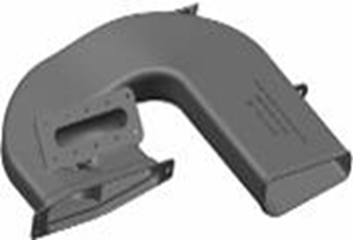 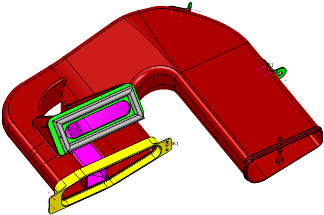 7
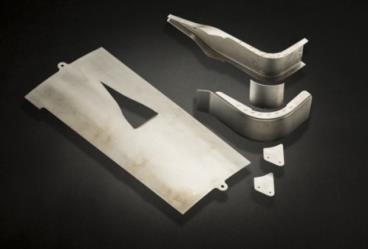 Case Study Hawk NACA Intake: Programme Execution
Conventional manufacture – welding fabrication from multiple component parts
High concession rate, resulting in build shortages and production delays
Alternative manufacture approach required, to:
Meet rate requirements
Improve build quality & methodology
Provide cost & lead time saving
Conventional Manufacture
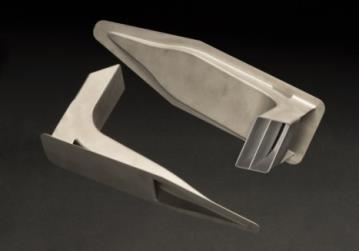 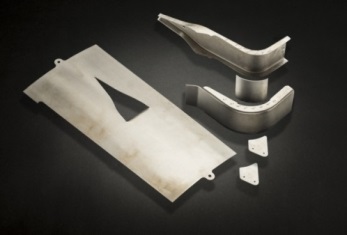 AM part
8 months
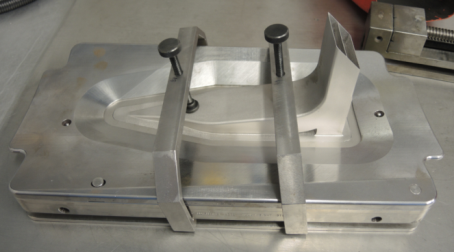 Conventional Manufacture
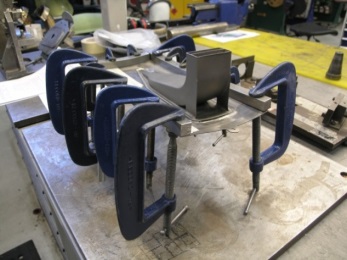 Unitised design & increased build rate

36% material & manufacturing cost reduction per component

62% lead time reduction

New tooling and weld process implemented to enable efficient and accurate welding
New Weld Tooling
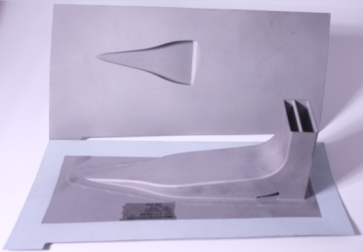 Old Weld Tooling
Full Assembly – AM part welded to panel
Achieved 1st fully qualified metallic component
8
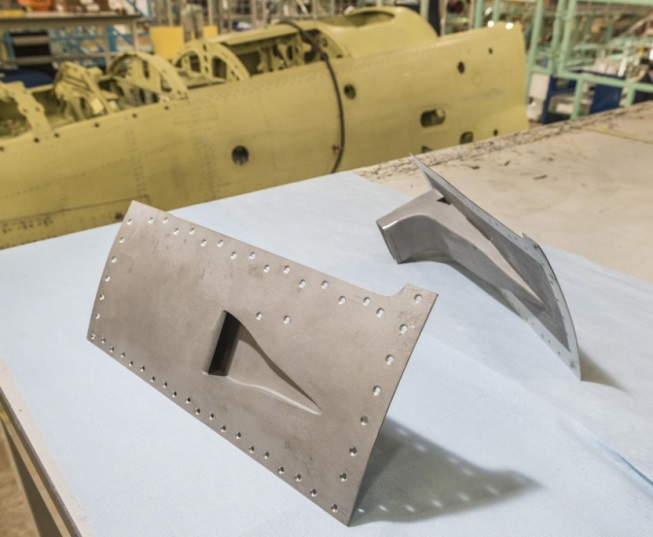 Case StudyHawk NACA Intake
December 2015
Achievement of 1st fully qualified Additive Manufactured metallic component on a customer product
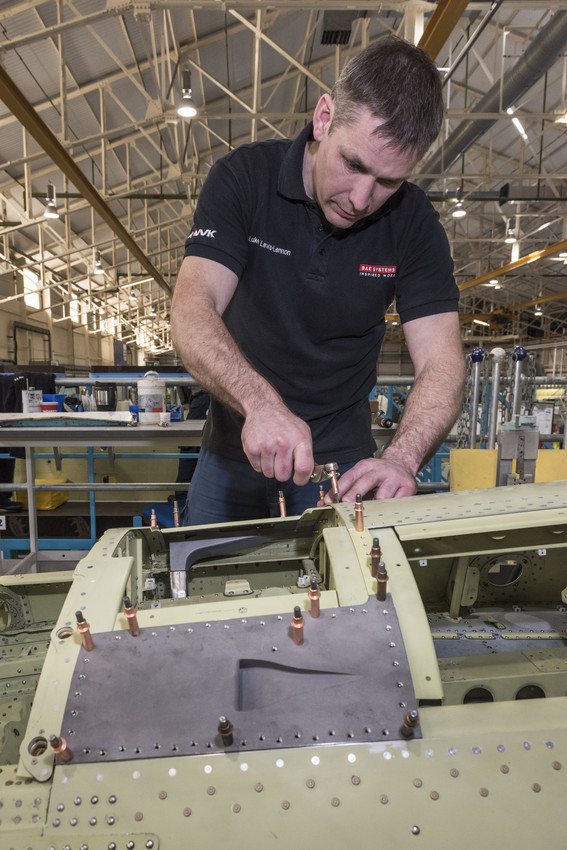 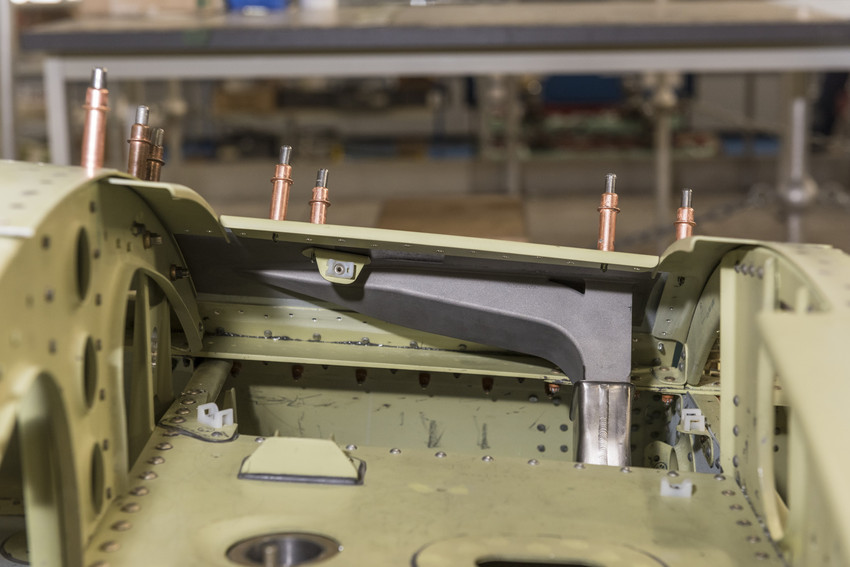 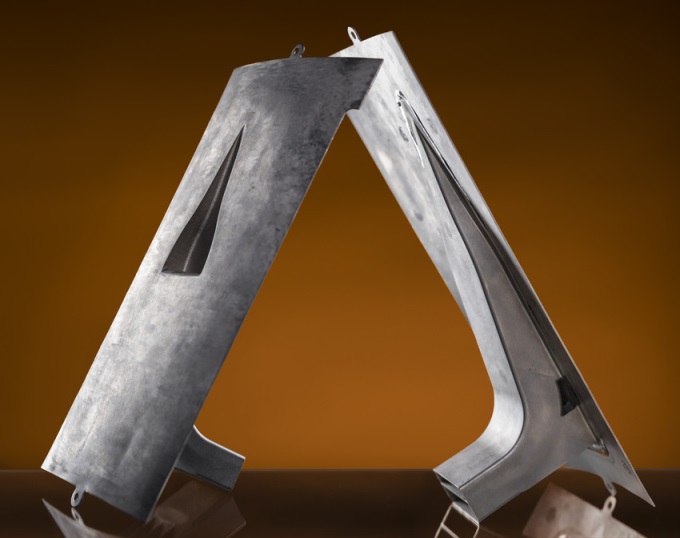 March 2017 FIRST FLIGHT
9
Hawk DevelopmentQualified Product Production
Pre-Production RAM Air Intake
Pre-Production NACA Inlet Pipe
Pre -Production Tin Can
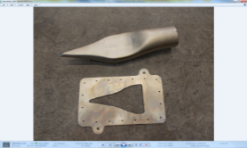 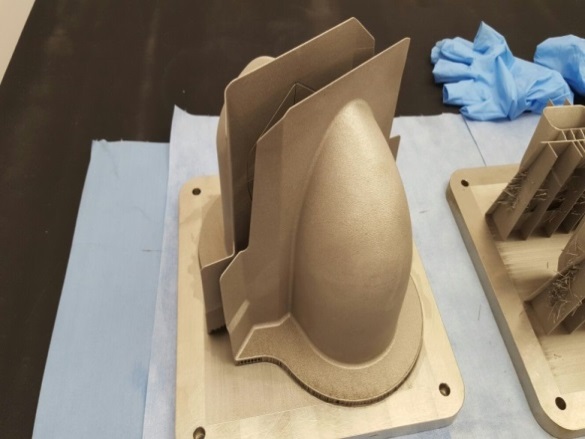 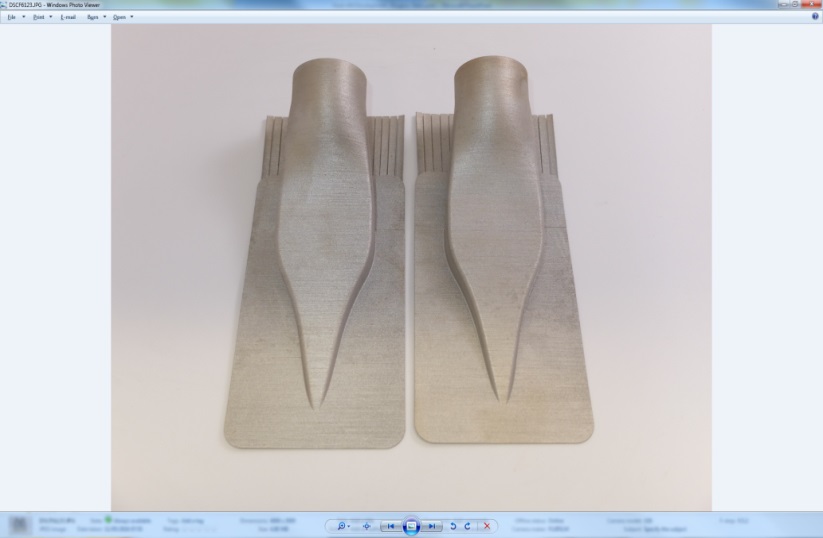 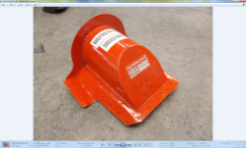 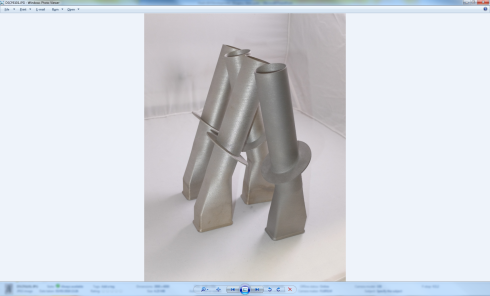 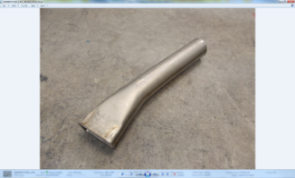 New AM Part
New AM Part
Old Standard
Old Standard
New AM Part
Old Standard
Benefits delivered 
52% cost saving per aircraft (combined man hour savings & material savings)
Lead time decrease by an average of 82% across all three parts
Unitisation of parts
Production easement – design for AM & fitment of components to aircraft
Improved accuracy and repeatability 
Improved quality
10
Routes taken to Qualification for airframe applications
Assess
Validate
Design
Qualify
Process
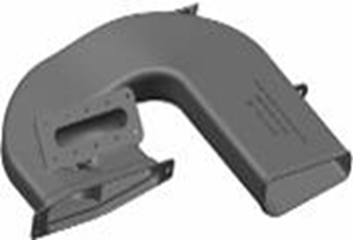 Establish process parameters 
Define test philosophy and programme
Assess potential benefits and theoretical properties.
Undertake physical testing: - 
Destructive
Non-destructive.
Verify materials properties and confirm process parameters.
Materials
Qualification
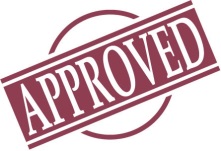 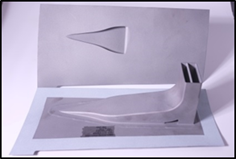 Design for Additive Manufacture.
Define process parameters and materials properties.
Undertake physical testing: - 
Destructive
Non-destructive.
Part
Qualification
Assess function and manufacturability
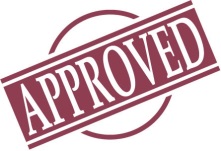 11
Future Developments
LARGE Ti DEPOSITION

Large Primary Structure

Mature Process
Engineering approach established
Establish production facility



FACTUM (High Speed Sintering)

Develop Business Case recognising reduced processing times 
High performance & nano-enabled polymers
Multi-material polymers


TOPOLOGICAL OPTIMISATION

Validate results through structural test 
Mature Engineering toolset 
Deployment planning
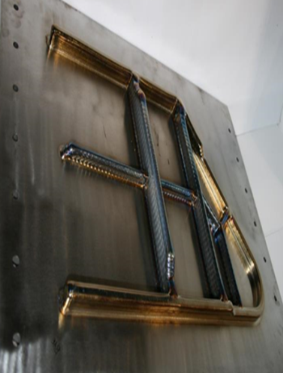 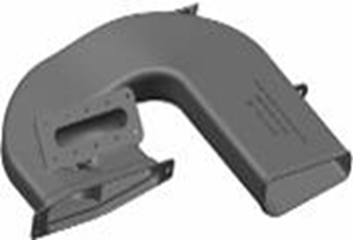 SLS Nylon 12

Finalise facility
Qualify for production components
Mature integrated workload



Ti SLM

Finalise quality systems for in house CpTi facility
Pursue qualification of next tranche of components
Maturation of Engineering solutions
Utilise lessons learnt for additional material types


Steel SLM

Finalise component design and qualify component
Establish “End to End” manufacturing solution
Support other BAES Business units
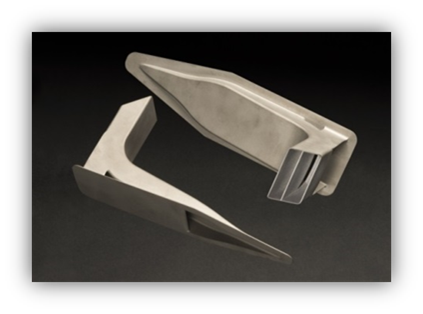 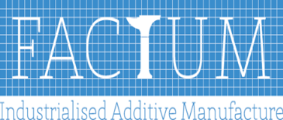 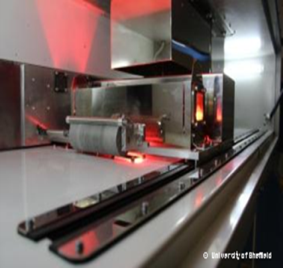 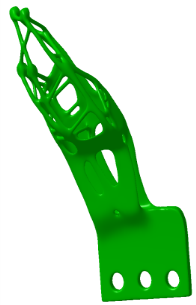 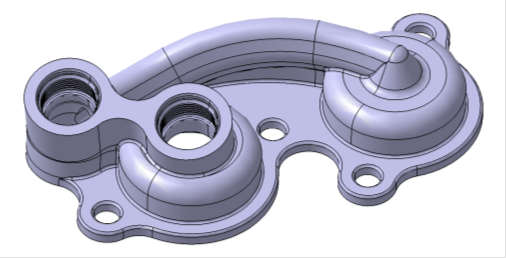 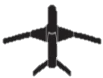 12
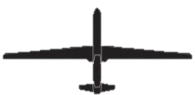 Manufacturing ChallengesWithin Military Aircraft Sector
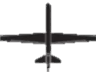 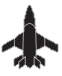 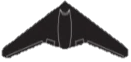 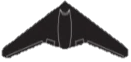 Higher variety,
bespoke spec requirements
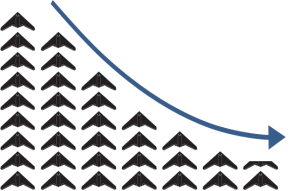 Smaller order / batch volumes
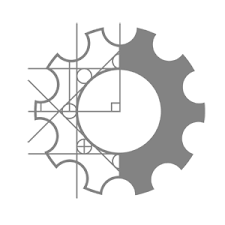 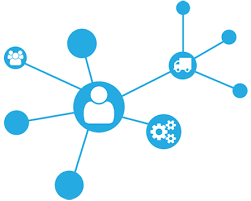 Increased specification & customer needs
Reduced Supply Chain capability 
& leverage
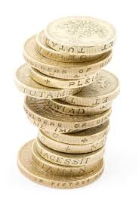 Customer demands reduced cost
& lead-times
NEED TO DEVELOP ADAPTIVE AND INNOVATIVE SOLUTIONS
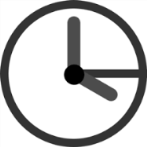 [Speaker Notes: Within the Military Air Sector we face a number if emerging challenges:

5th Gen fighters, such as F-35 and Typhoon, will dominate the fast jet market therefore a new large scale manufacturing programme is unlikely for several decades. Until a large scale 6th Gen programme emerges, it is expected that military a/c orders will be of a higher variety and bespoke specification and therefore be in smaller batches. 

Coupled with this, further unitisation will drive the need for larger parts. These 3 factors combined will reduce capability and leverage within the supply chain, especially when up against the high volume civil aerospace sector.

Further, increased customer specification coupled with a reduced supply chain places a demand for both new materials and new manufacturing technologies. 

These challenges, compounded by ever increasing affordability and timescale constraints, drive the need to increase collaboration across the industry.]
13
NDT Challenges from AM BuildsMATERIAL QUALIFICATION
MATERIAL QUALIFICATION
For materials that do not require NDT as a finished item (SLS), but require NDT as part of the material and part qualification process
For machined coupons, regular methods can be used
Prototype or FAVe – 
CT a possible option
Surface finish is a big issue
14
NDT Challenges from AM BuildsPOST BUILD NDT
POST BUILD NDT
Material Classification – what is it?
Billet
Casting
Weld
Inspection of parts with ROUGH surfaces (minimum added value before NDT)
Penetrant inspection compromised
Ultrasonic
Inspection of Complex & Challenging Geometry/topologically optimised shapes
Can you see the ROI?
Is there sufficient contact surface for inspection
Thinner structures as optimised shape reduces mass
Near Net Shape Products
No longer sufficient sacrificial material to allow for dead zones
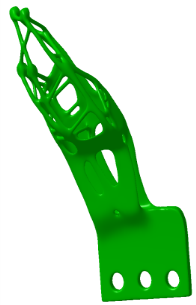 15
PFD Inspection of SLM AM Part
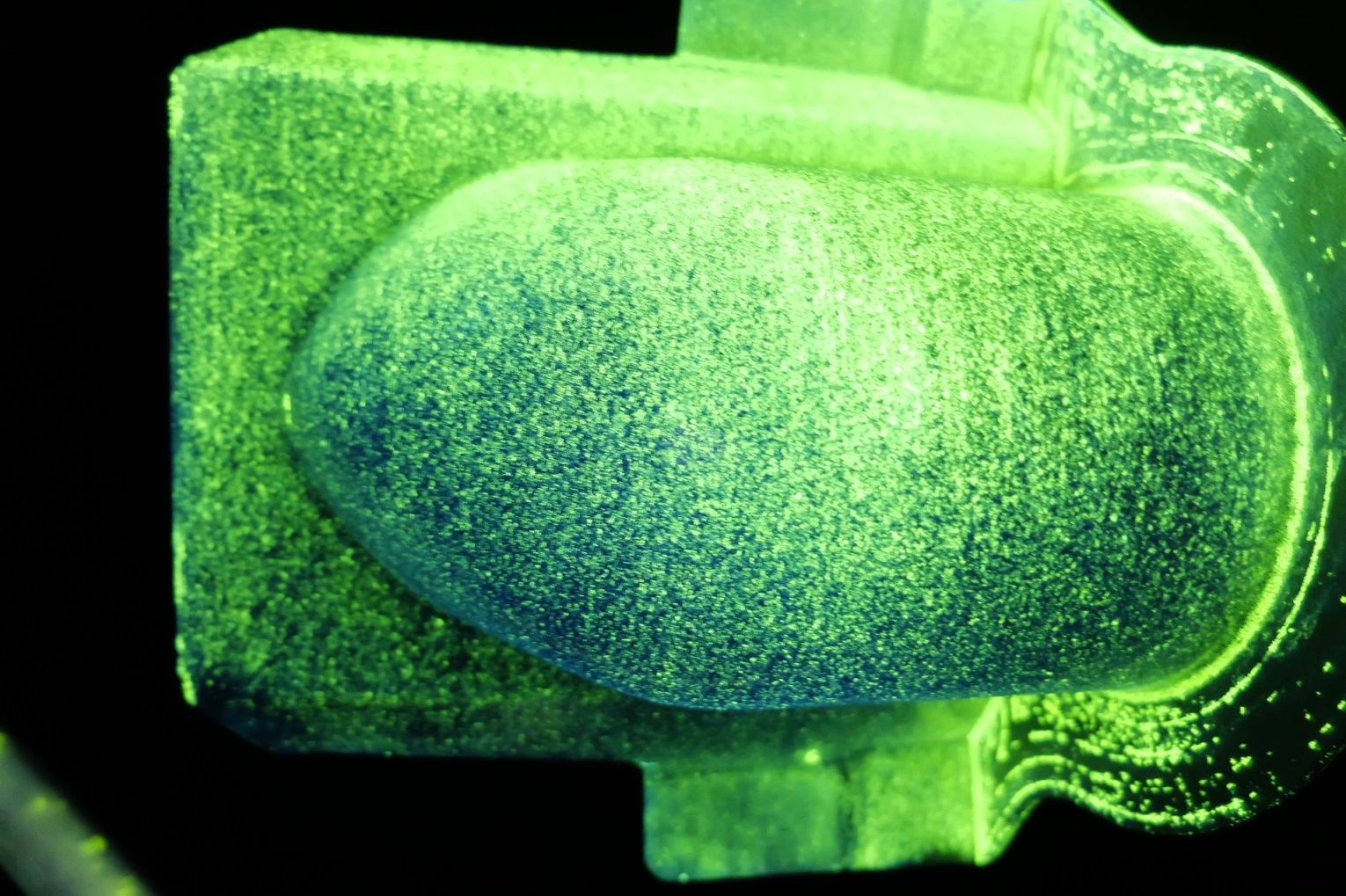 Type 1, Level 2, form a.


Is this acceptable background?
Surface finish enhancement is required for both Material Performance and NDT
16
TYPICAL WAM PART TO REPLACE TRADITIONAL FORGING
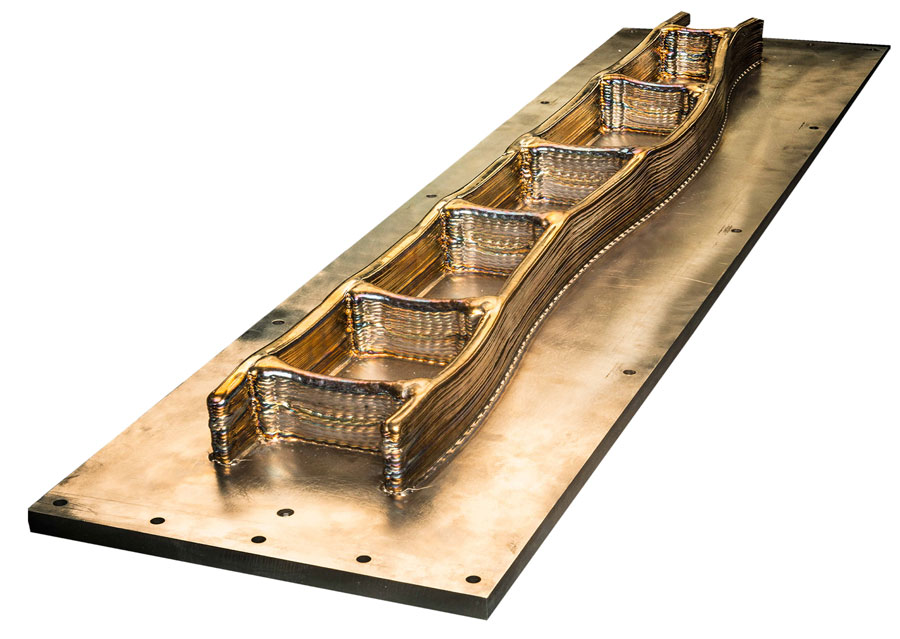 17
LARGE WAM PART (Curtesy of Cranfield University)
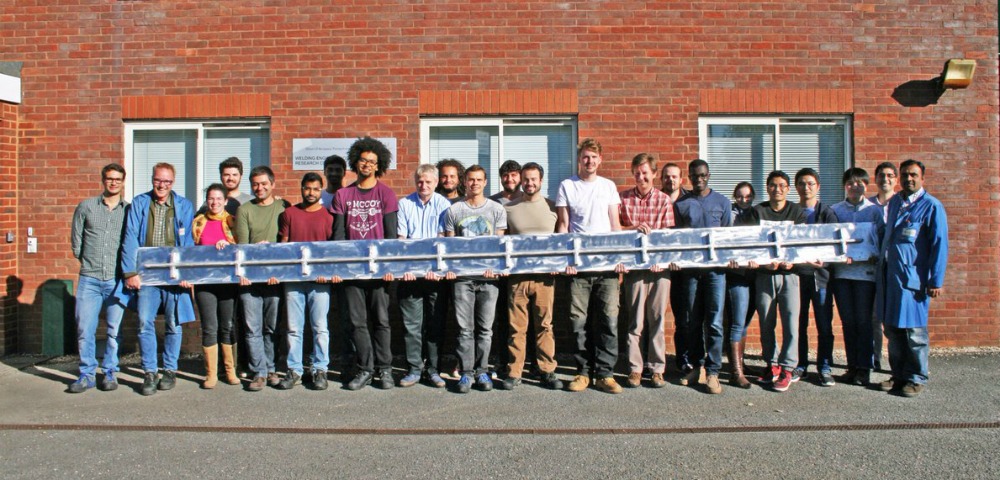 It is already conceived of printing an entire airframe
18
TOPOLOGICALLY OPTIMISED PARTS
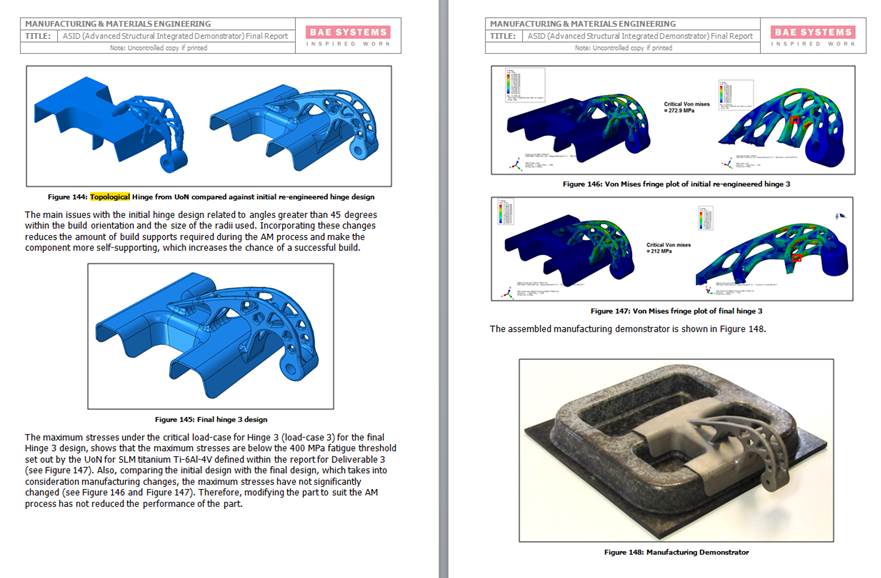 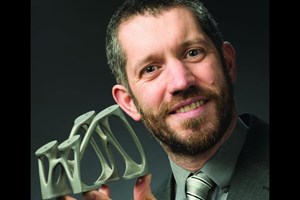 19
NDT Challenges from AM BuildsIN BUILD NDT
Can we remove the need for POST BUILD by embracing IN BUILD NDT?

	SRAS

		TRANSIENT ET

				LUT

					OPTICAL/Visual/IR

						??????????
20
Thank you
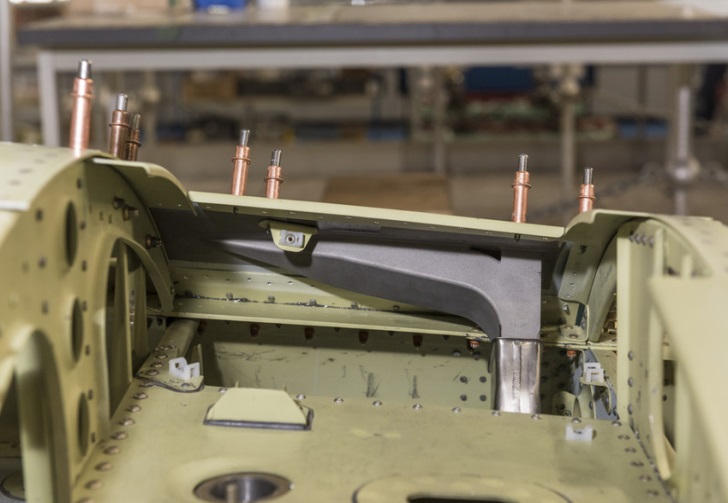 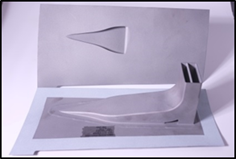 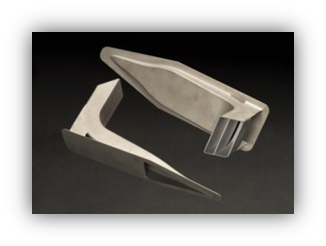 Restrictions on use:
This publication is issued to provide outline information only. No advice given or statements or recommendations made shall in any circumstances constitute or be deemed to constitute a warranty or representation by BAE Systems as to the accuracy or completeness of such advice, statements or recommendations. BAE Systems shall not be liable for any loss, expense, damage or claim howsoever arising out of the advice given or not given or statements made or omitted to be made in connection with this document. No part of this document may be copied, reproduced, adapted or redistributed in any form or by any means without the express prior written consent of BAE Systems.